大型高海拔宇宙线观测站  通用水电任务与工作进展
中国科学院高能物理研究所
                    王博东
                   西藏 林芝
                   2018年10月
报告内容
通用水电系统任务
1
通用水电系统功能及设计需求
2
工艺供配水系统进展情况
3
工艺供配电系统进展情况
4
下一步工作计划
5
2
报告内容
1
通用水电系统任务
通用水电系统功能及设计需求
2
工艺供配水系统进展情况
3
工艺供配电系统及KM2A线缆敷设进展情况
4
下一步工作计划
5
3
LHAASO项目通用水电系统任务
通用水电系统主要包括以下子系统
工艺供配水系统（净水、超纯水系统、WCDA 水循环管网系统）
工艺供配电系统
KM2A 线缆敷设工程
基本任务
    为水净化系统、WCDA水循环管网系统、供配电系统、KM2A 线缆敷设工程
提供相应的
技术设计、主要工艺设备选型
施工安装、系统调试
运行监测和控制
4
报告内容
1
通用水电系统任务
通用水电系统功能及设计需求
2
工艺供配水系统进展情况
3
工艺供配电系统及KM2A线缆敷设进展情况
4
下一步工作计划
5
5
通用水电系统功能及设计需求
工艺供配水系统包括：净水系统 、超纯水系统、水循环管网系统
净水系统功能及设计需求
 功能是为WCDA提供配套实验净水
    及净水的循环过滤
 净水出水水质:
总有机碳TOC：<0.2mg/l
微粒数（>1 um）：<100/ml
色度：<5度
浊度：<0.1 NTU 
悬浮物：<2 mg/l
  净水出水流量:
净水注水系统：160T/H
净水补水系统：26T/H
1#、2#净水循环系统：320T/H
3#、4#净水循环系统：240T/H
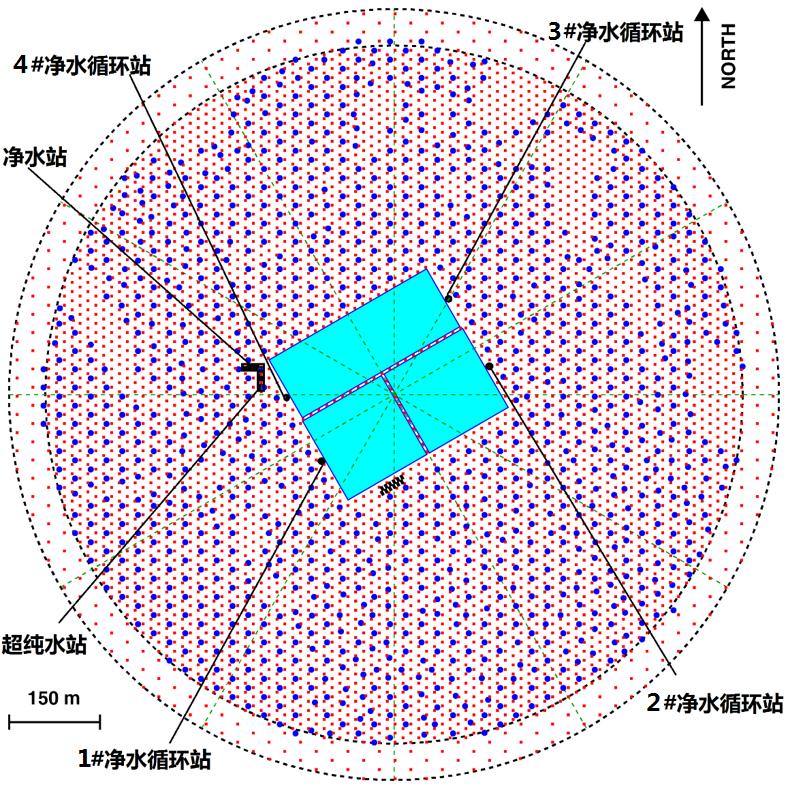 6
通用水电系统功能及设计需求
超纯水系统功能及设计需求
 主要功能是为地面簇射粒子阵列（KM2A）的1171个子探测器（MD）提供超纯水5.1万吨配套实验纯水
超纯水出水水质:
电阻率达18 MΩ cm（25℃），95%时间不低于17 MΩ cm，DO小于10 ppb
其余指标符合GB/T11446.1-1997规定的EW-I级水质标准
  超纯水出水流量: 20T/H
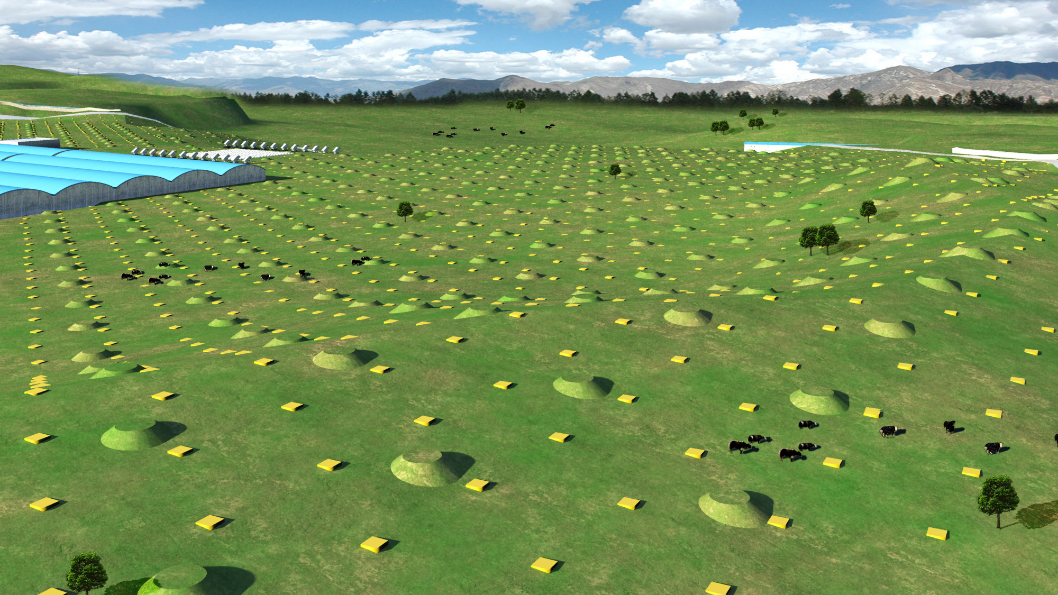 缪子探测器（MD）
7
7
通用水电系统功能及设计需求
工艺供配电系统功能及设计需求：
 功能是为观测基地的各建筑单体、户外探测器等提供一个良好的用电环境。
用电设备负荷统计：2175kW
一级负荷 606KW
二级负荷 1084KW
三级负荷 485KW
 电源质量：
 电压偏差小于± 7%
 电压波动小于± 3% 
 供电电源要求稳定可靠，需要柴油发电机、UPS等备用电源
 需要对不同的用电设备的负荷级别合理分类，防止干扰
 负荷计算需要充分考虑余量（高原）
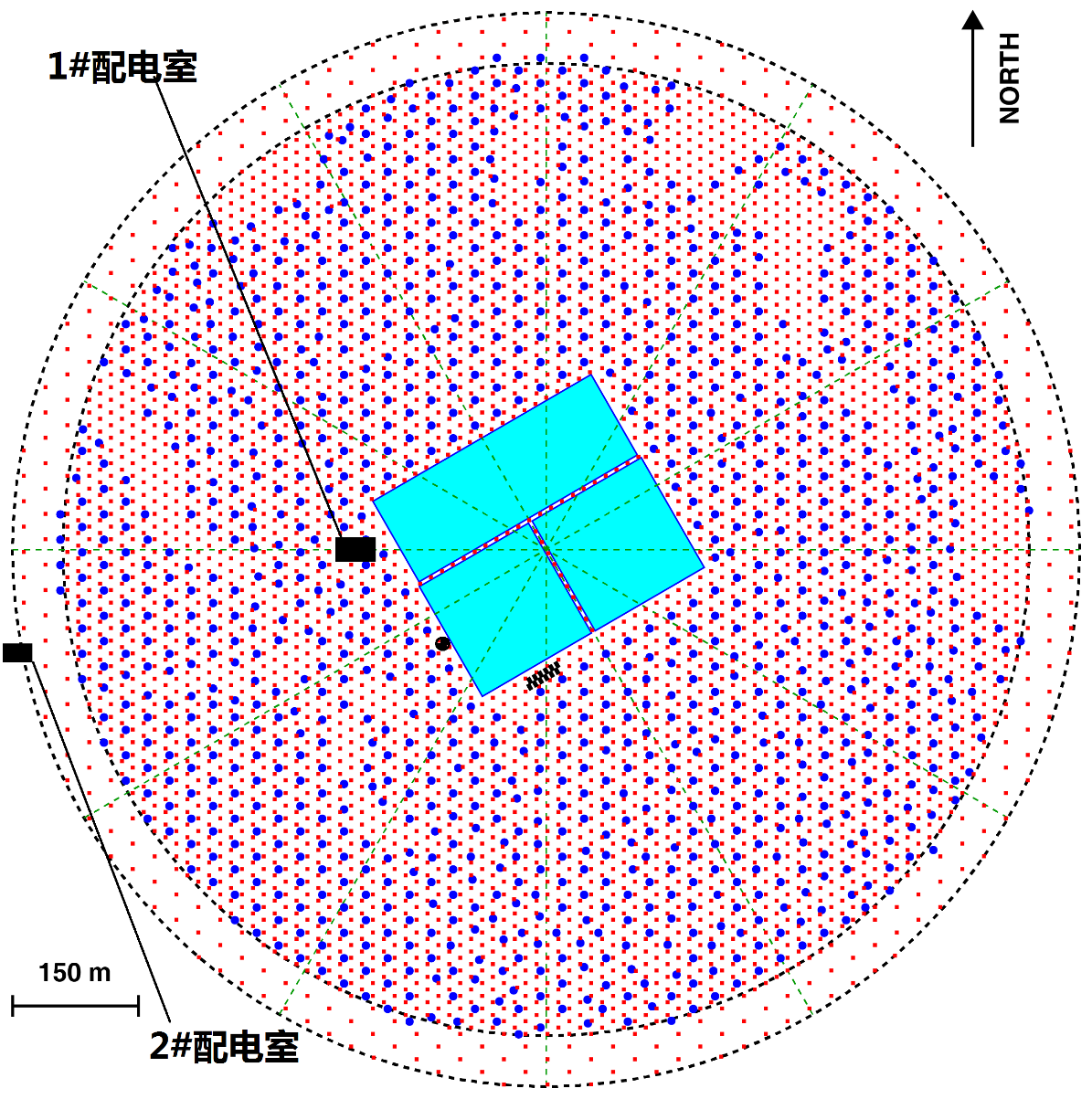 观测基地1#、2#配电室示意图
8
报告内容
1
LHAASO项目工艺水电需求
通用水电系统任务
2
工艺供配水系统进展情况
3
工艺供配电系统及KM2A线缆敷设进展情况
4
下一步工作计划
5
9
工艺供配水系统进展
工艺供配水系统招标采购进展
已经基本完成采购任务，执行率为96.8%
工艺供配水各子系统采购完成情况
工艺供配水系统进展
工艺供配水系统施工图设计进展情况
完成了 净水系统及超纯水系统的施工图设计，并进行了施工图设计的评审专家
完成了WCDA 水循环管道的模拟仿真。
完成了WCDA水循环管道系统的施工图设计专家评审。
工艺供配水系统进展
工艺供配水系统施工进展情况
完成了WCDA 1#水池管网、水循环管网设备的安装。（ 2018.7.10 ）
完成净水注水系统、净水补水系统、超纯水系统设备安装、调试（ 2018.7.10 ）
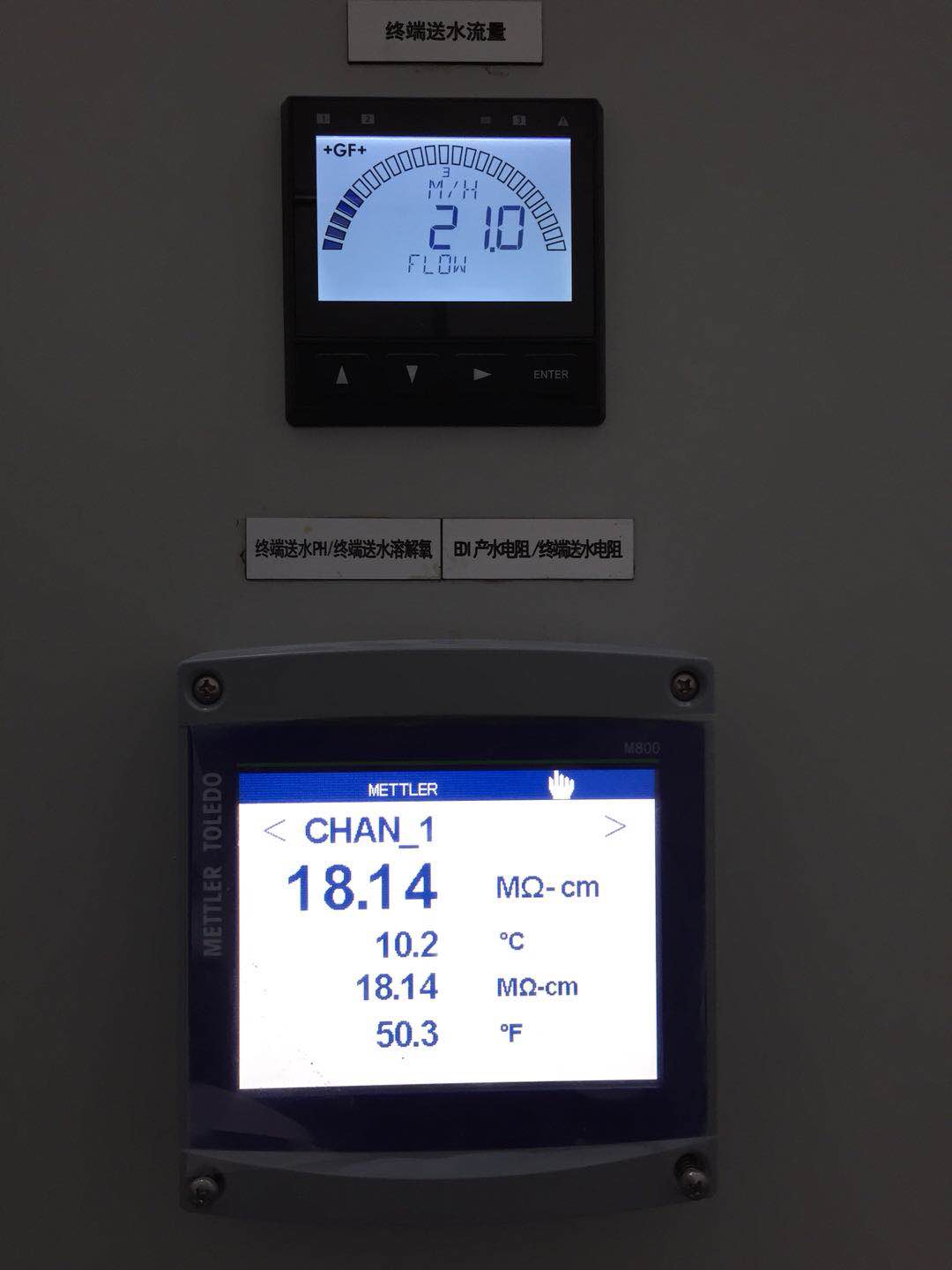 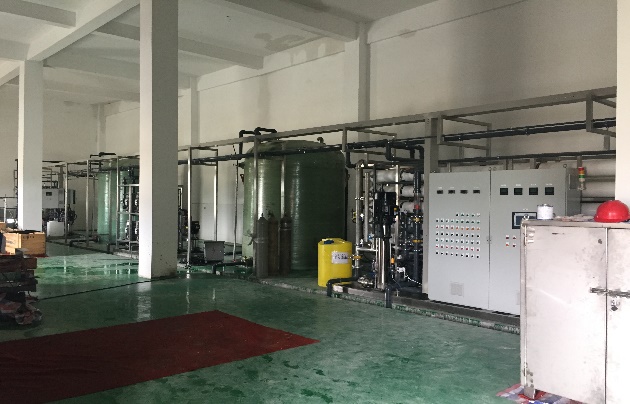 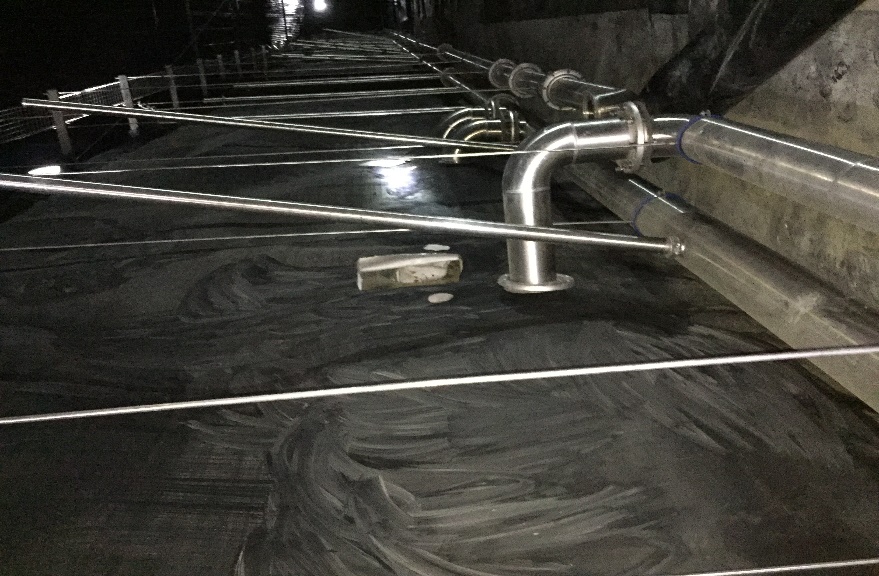 超纯水站设备
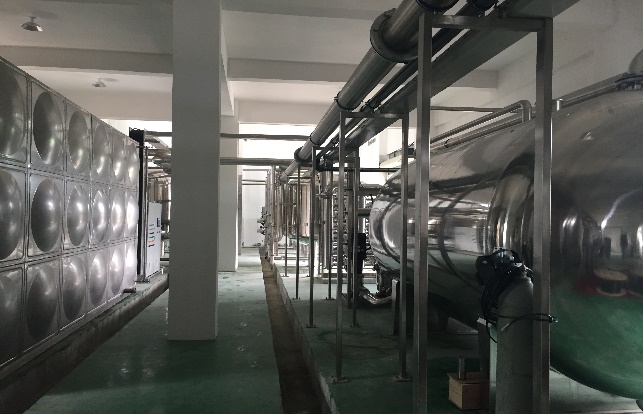 1#池水循环管网
超纯水系统终端出水指标
1#WCDA水池水循环管道
工艺供配水系统进展
工艺供配水系统施工进展情况
井水泵管路挖沟及管道安装调试。
净水管路开挖及净水注补水管道的安装调试
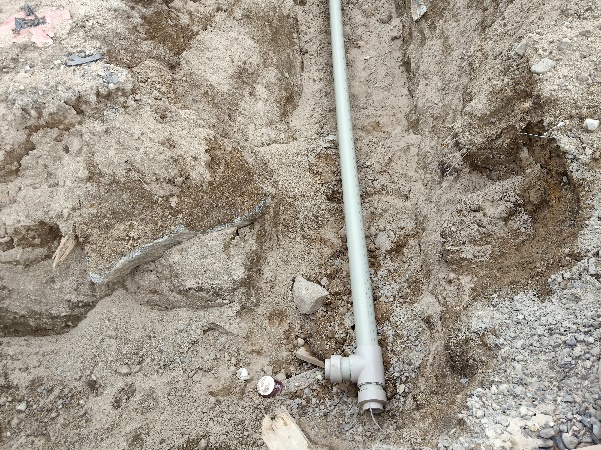 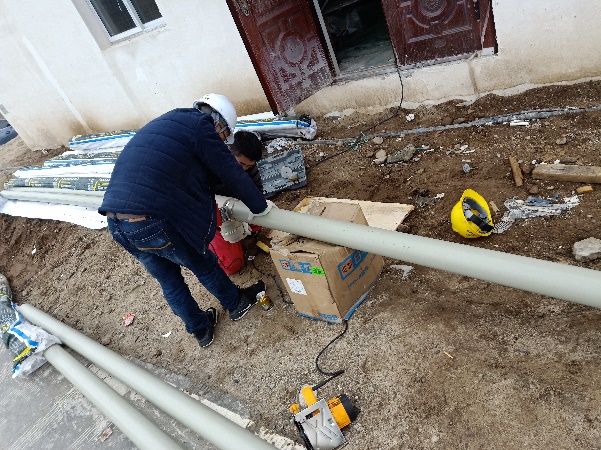 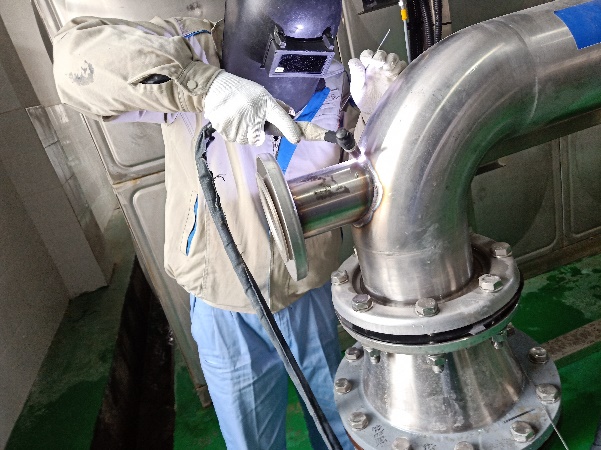 井水管接口安装
井水水管埋地安装
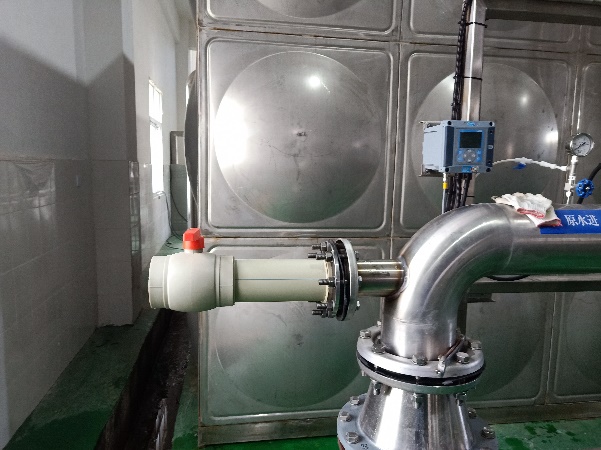 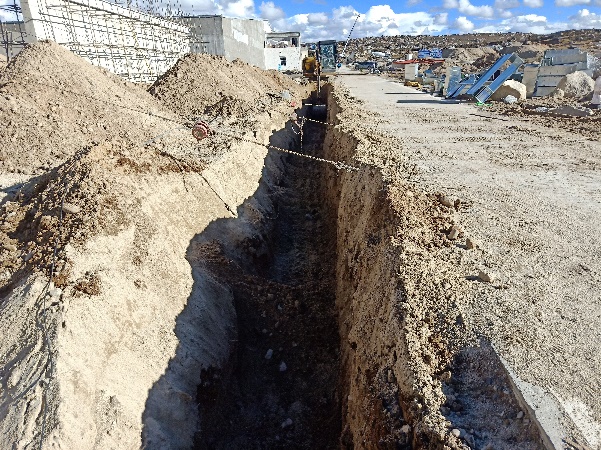 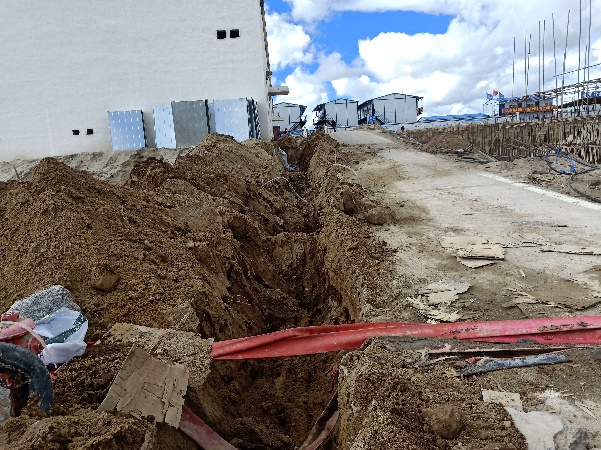 井水管阀门安装
净水补水管路开挖
净水注水管路开挖
报告内容
1
LHAASO项目工艺水电需求
通用水电系统任务
2
工艺供配水系统进展情况
3
工艺供配电系统及KM2A线缆敷设进展情况
4
下一步工作计划
5
14
工艺供配电系统进展
工艺供配电系统招标采购进展
已经基本完成主要项采购任务
完成LHAASO 工艺供配电设计施工总承包的采购
完成400KW 移动柴油发电机、柴油发电机组的采购
完成UPS主机及电池采购及安装的采购
工艺供配电系统进展
400KW移动柴油发电机预验收情况
 到厂家进行了预验收， 6月中旬运到观测基地进行现场正式验收
 各项性能指标满足合同要求，已具备出厂   条件。
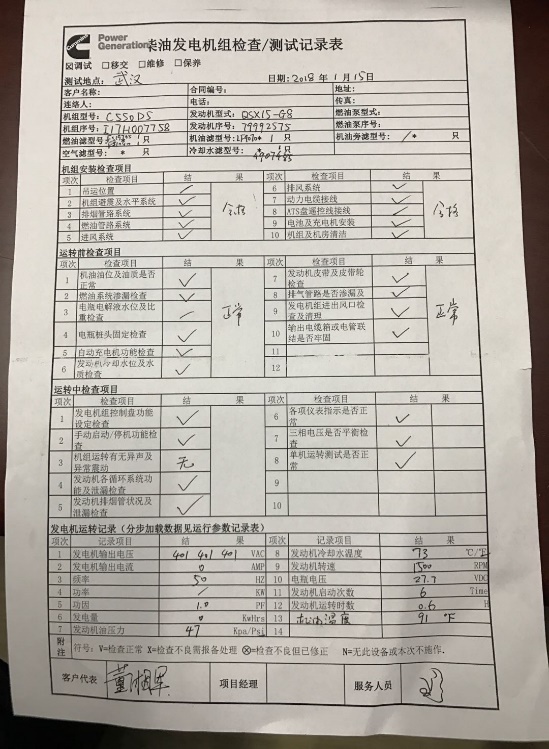 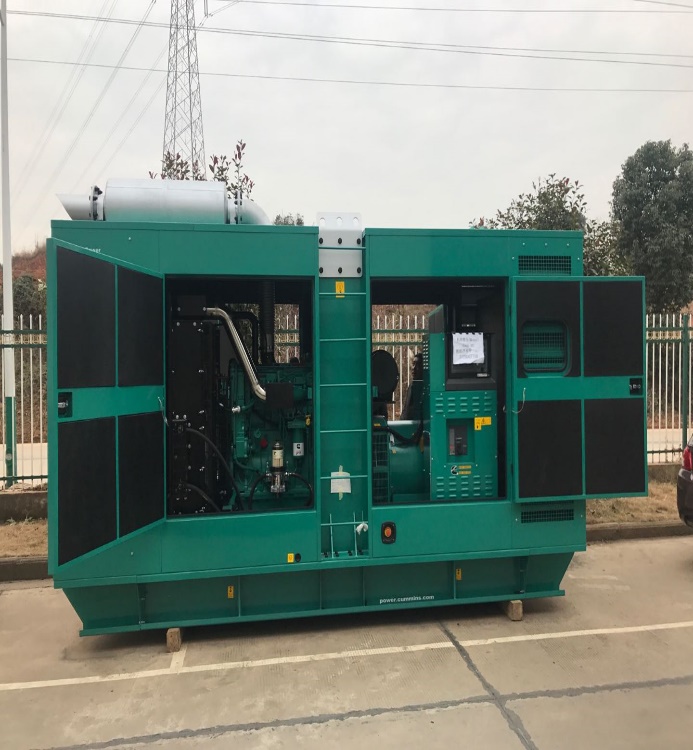 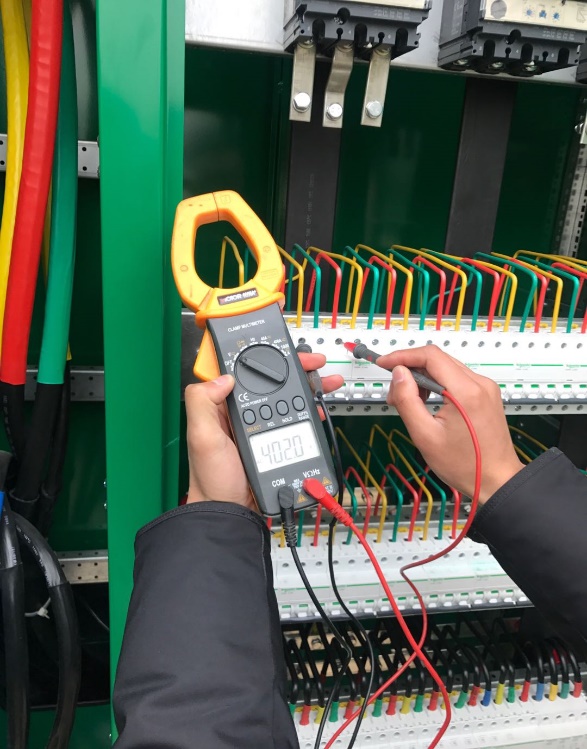 柴油发电机组检查/测试记录
16
400KW 移动柴油发电机
工艺供配电系统进展
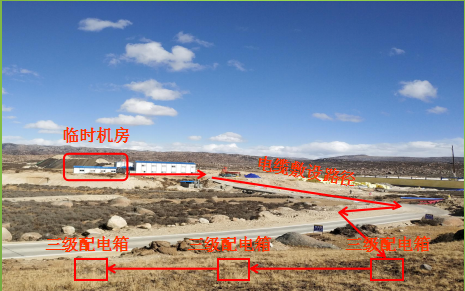 33台ED探测器供电系统
设计临时机房内的1台二级配电箱、 3台三级配电箱、配电箱接地。
设计二级配电箱到三级配电箱的供电线缆路径、配电箱的防雷接地系统。
配电箱安装及接线（4台）（包括基础槽钢制作、安装, 配电箱本体安装，箱内电缆头制作、安装及端子接线，电缆进配电箱处防火封堵）。
接地体安装（镀锌扁铁敷设焊接及接地极角钢制作、安装）。
施工调试及验收（接地电阻测试、通电测试）。
光缆及光电复合缆敷设路径
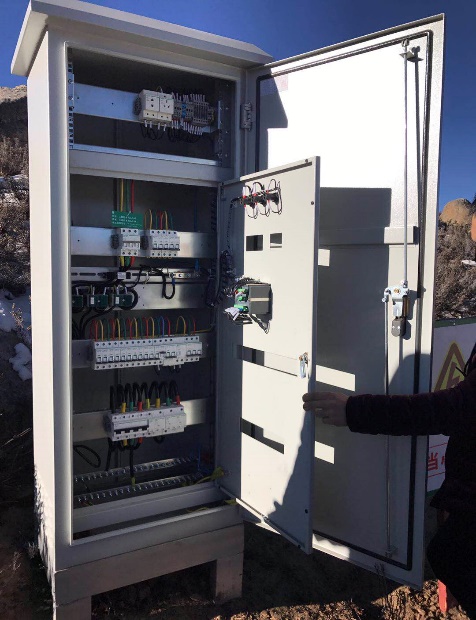 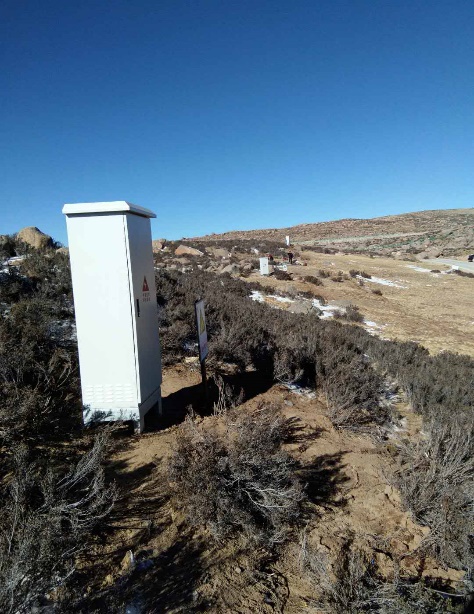 三级配电箱
工艺供配电系统进展
1#配电室施工进展情况
1#配电室变压器、高压柜、低压柜、直流屏等设备已经全部进场。
现场技术工程师已经开始供配电设备的安装工作。
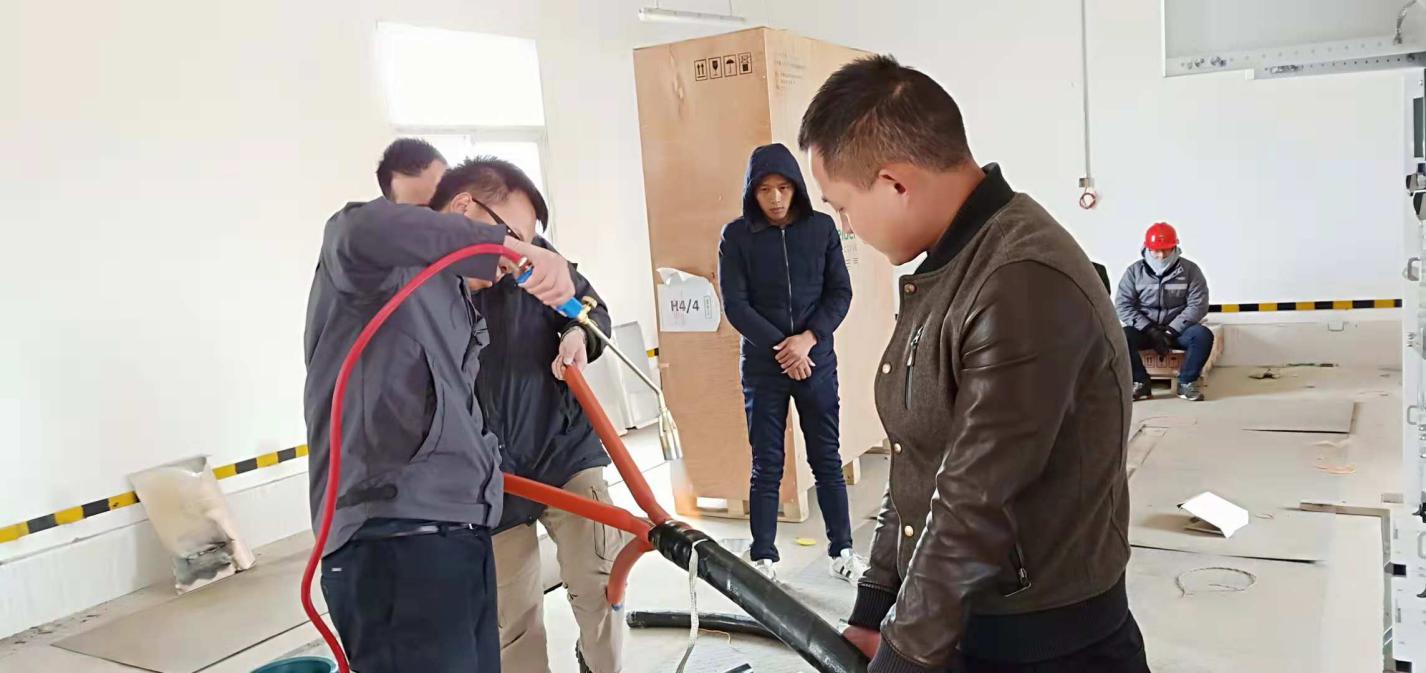 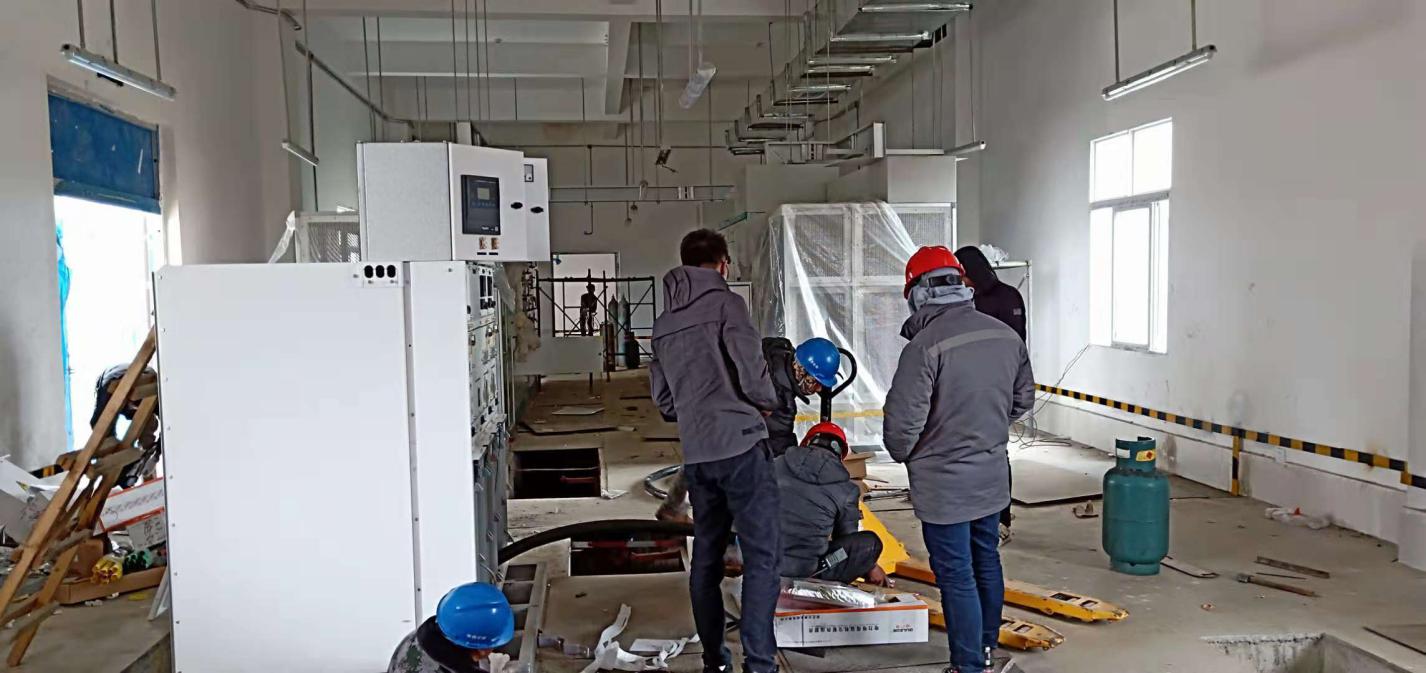 施耐德技术人员安装高压柜
稻城电业局技术人员制作、安装高压电缆头
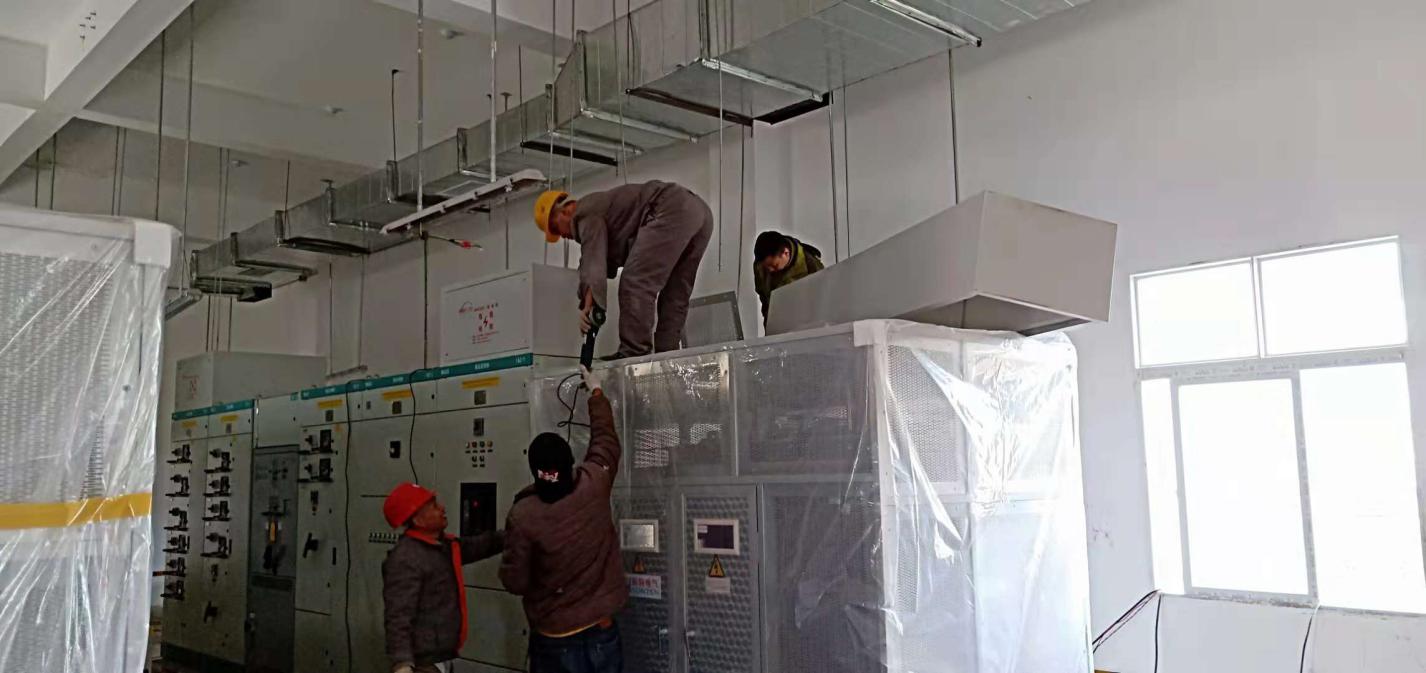 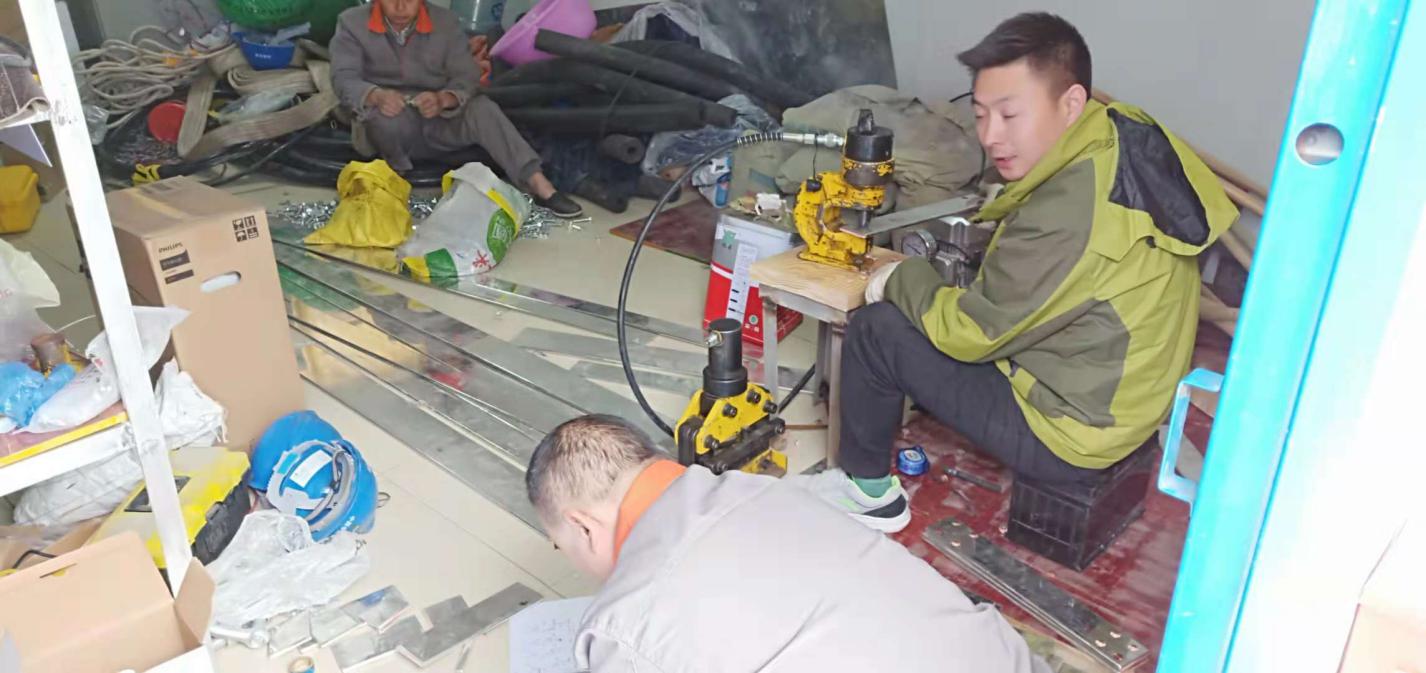 万控技术人员安装1#配电室低压母线
万控技术人员组装低压铜排
工艺供配电系统进展
¼阵列电缆沟施工进展情况
电缆沟沟底混凝土浇筑完成490米。
电缆沟支架制作完成50付，电缆沟沟盖板钢筋制作完成60%。
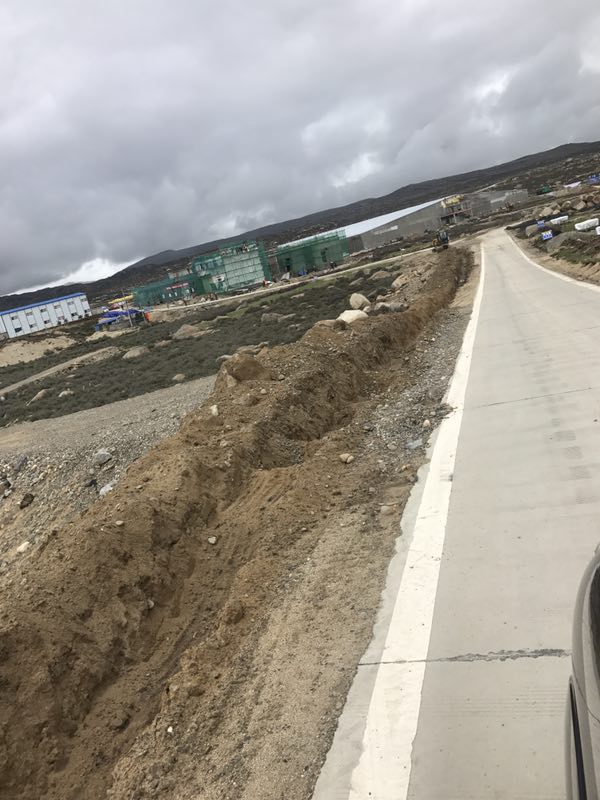 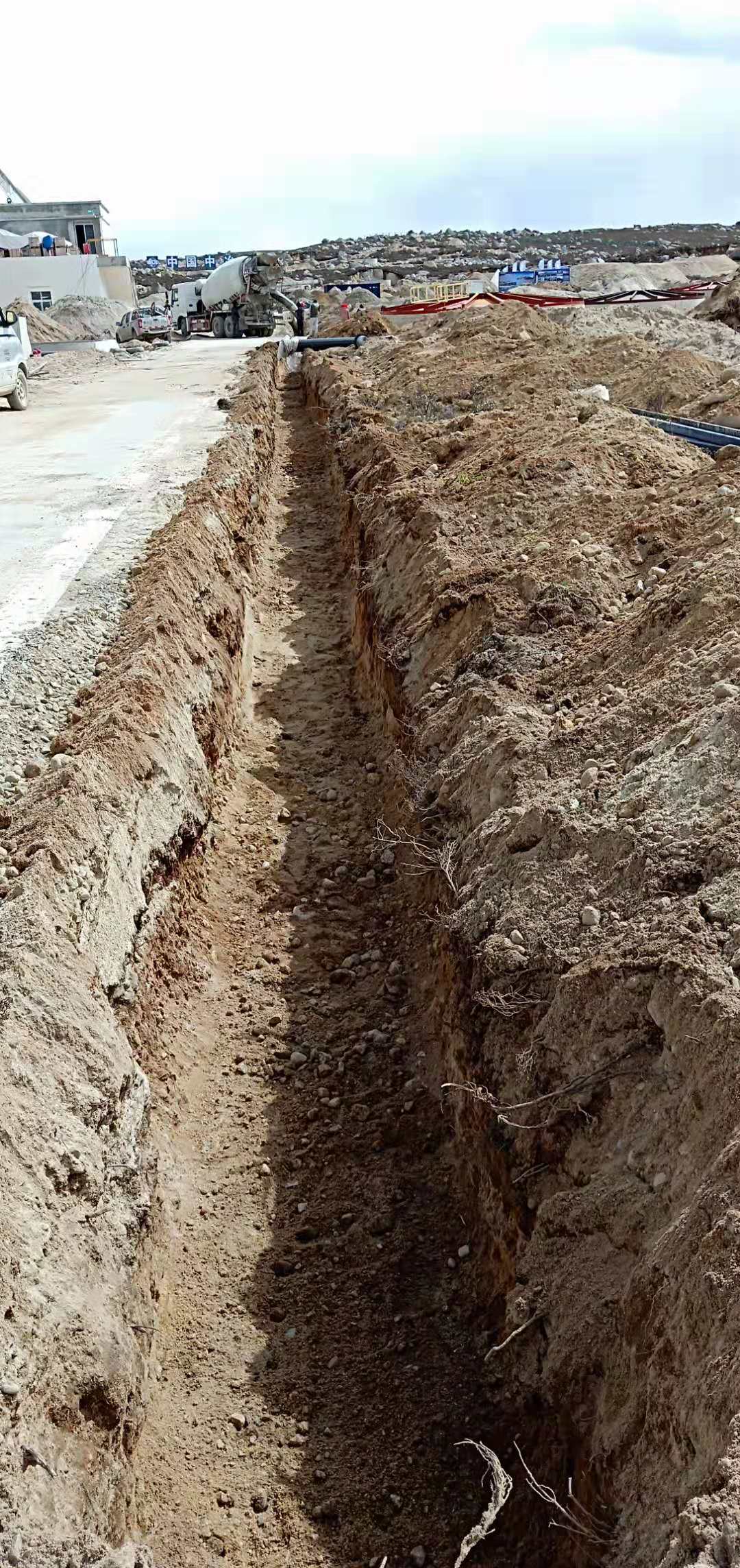 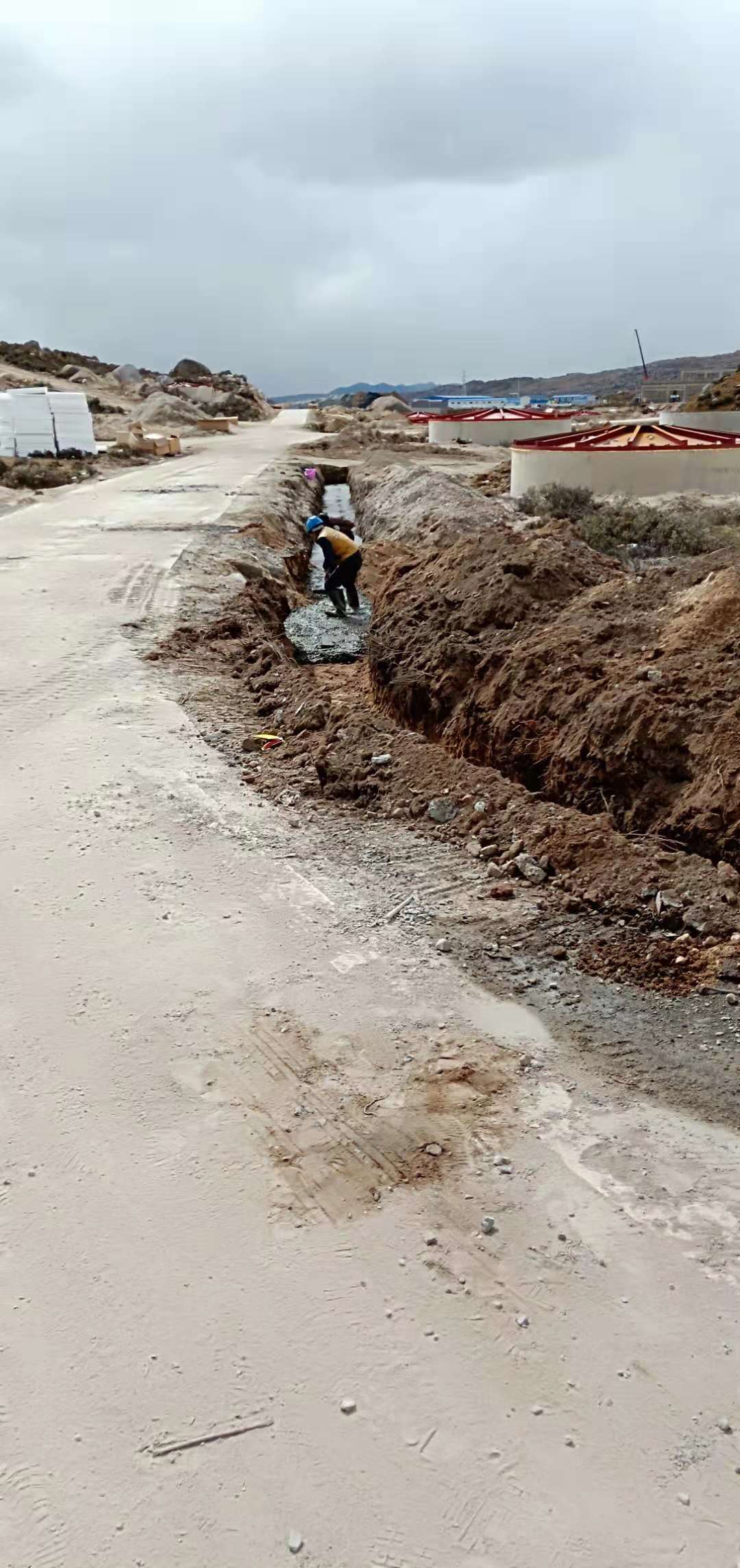 清理完成的支电缆沟
电缆沟垫层混凝土浇筑
主电缆沟机械开挖
报告内容
1
LHAASO项目工艺水电需求
通用水电系统任务
2
工艺供配水系统进展情况
工艺供配电系统及KM2A线缆敷设进展情况
4
3
下一步工作计划
5
20
下一步工作计划
净水系统进度计划
 净水循环系统及净水注/补水系统CPM计划
1#净水循环系统2018年9月1日前完成施工安装
2#净水循环系统2018年12月20日前完成施工安装
3#、4#净水循环系统2018年12月20日前完成施工安装
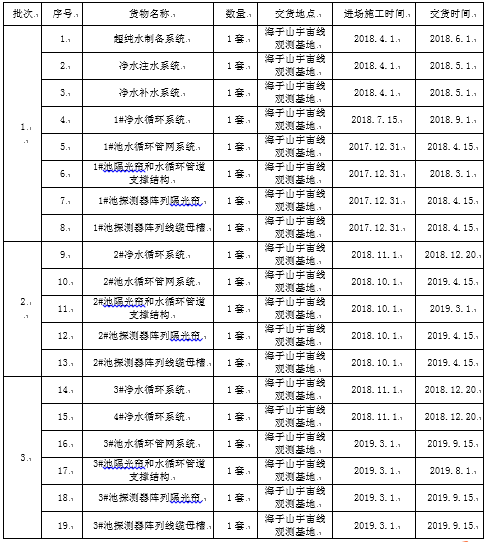 21
WCDA 水池配套设施安装施工计划
下一步工作计划
供配电系统进度计划
1#、2#配电室设备安装调试计划
1#配电室变配电设备2018年9月10日--2018年10月15日完成安装调试
2#配电室变配电设备2018年11月1日--2018年12月1日完成安装调试
KM2A阵列线缆敷设安装调试计划
22
谢谢关注